Faculty Development Programme
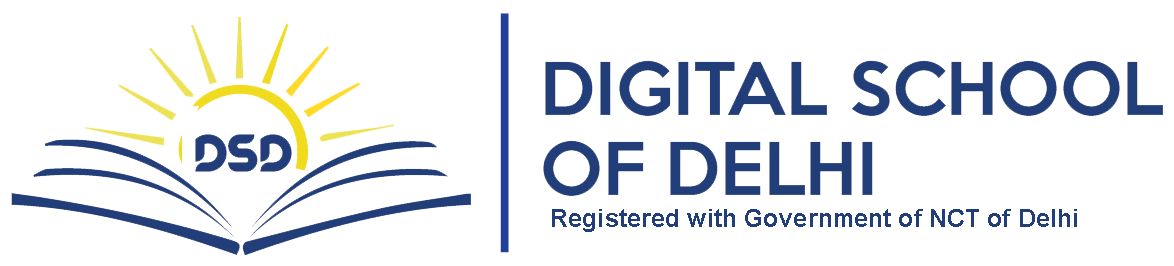 Rajender Rawat
2nd Jan, 2019
Google Search Operators for Research
What?
 Why?
 How?
Study material : Download
Google Forms for Internal Assessments
What?
 Why?
 How?
Study material : Download
Twitter List for Research
What?
 Why?
 How?
Study material : Download
Blog Idea and Blogging Platform
What?
 Why?
 How?
Study material : Download
LinkedIn Article writing and research
What?
 Why?
 How?
Study material : Download
Google Sites for workshops
What?
 Why?
 How?
Study material : Download
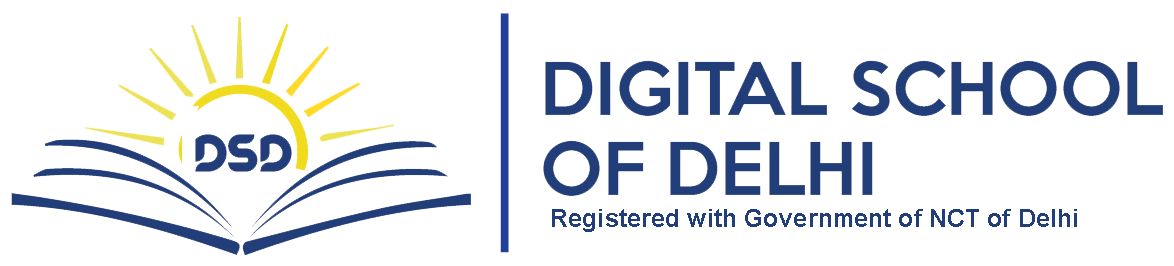 Thank You